Current Status and Vision for SETMA Diabetes
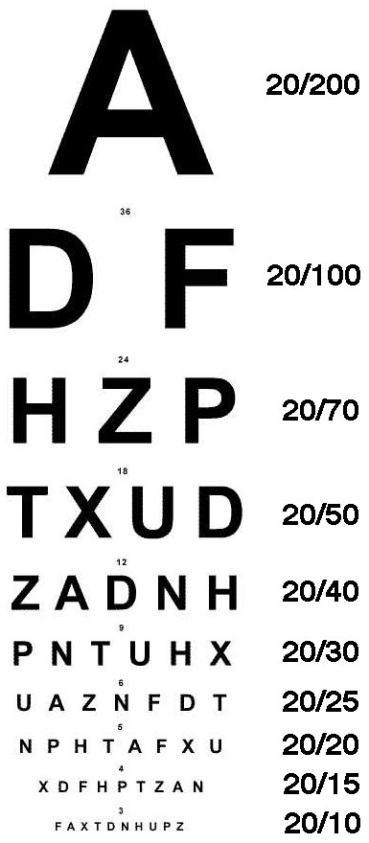 Dr Jaweed Akhter
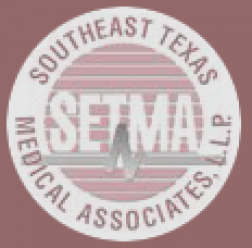 SETMA DiabetesCurrent Status and Future Vision
Overview of Diabetes Mellitus in Texas
Prevalence, projection and costs
Current Status SETMA Diabetes
Accreditations
Management Tools
Automating care of Diabetes
Documentation of evaluation of standard care
Clinical Care : Excellence, Opportunities
Academic Meetings, Provider Updates
Public Education, Community programs
Teaching, Training & Research
Institutional Collaborations
Summary
Prevalence of diagnosed diabetes among adults aged ≥18 years in the United States during 2010.
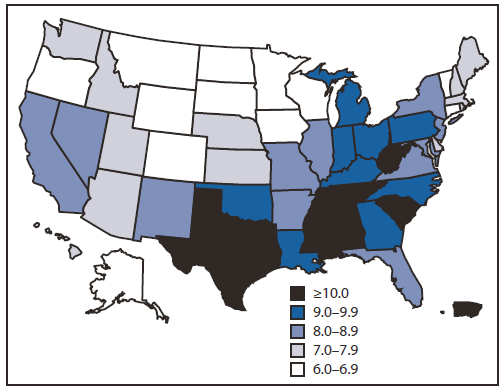 Texas Diabetes Control and Prevention ProgramDiabetes Status in Texas 2012
Prevalence of Diabetes by Race/Ethnicity and Age Group,
Age Group   Caucasian(%)   African American (%)   Hispanic (%) 	All Races (%) 	
18 – 44 	     2.2 (1.2-3.2) 	8.0 (3.7-12.3) 	4.2 (2.8-5.7) 	3.5 (2.7 -4.3) 	
45 – 64 	   10.1 (8.7-11.5) 	20.8 (15.9-25.7) 	21.5 (18.2-24.7) 	14.0 (12.7-15.3) 	
65+ 	  19.2 (17.4-21.0) 	38.0 (29.5-46.4) 	32.2 (27.0-37.5) 	23.0 (21.2-24.8)
Texas' Diabetic Population Will Quadruple by 2040
Year	 Number	Percent
2005/7 	1,732,447 	9.9%
2010	2,221,727 	11.9%
2020 	3,903,995 	17.1%
2030 	5,783,481	 20.8%
2040	7,980,225 	 23.8%
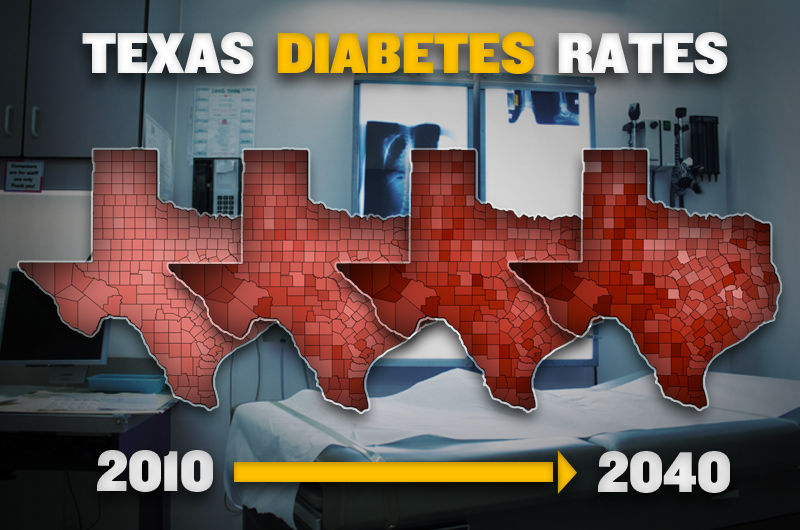 Diabetes in Texas was responsible for an estimated $18.5 billion in costs during CY2011: $12.3 billion in direct medical costs and $6.2 billion in indirect costs
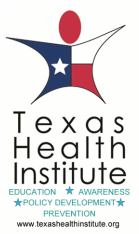 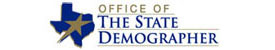 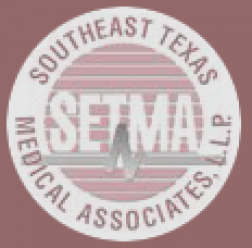 Current Status at SETMA Joslin Diabetes Center
SETMA’s Diabetes Self-Management Education Program  and MNT is nationally recognized by the American Diabetes Association
NCQA Diabetes Recognition : 11 quality measures
NQF Accreditation has 6 Diabetes specific quality metrics in addition to smoking cessation, weight management
Healthcare Effectiveness Data and Information Set (HEDIS) : Diabetes management is an important component
Individual Provider Reporting since 2009-
Joint Commission Accreditation highlights overall standard/ quality of the healthcare organization
SETMA Joslin Diabetes Center
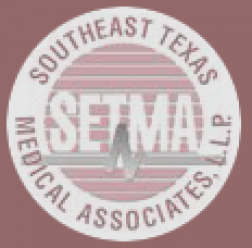 Center offers comprehensive care of complex diabetes cases and preventive management for patients with pre diabetes
Collaboration  with ophthalmology, podiatry, cardiology, vascular surgery and will increasing links mental health, renal, bariatric surgery
Factors for Success : Established brand (SETMA, Joslin), strong primary care referral base, accessible to local target population, meets key performance indicators based on national standards
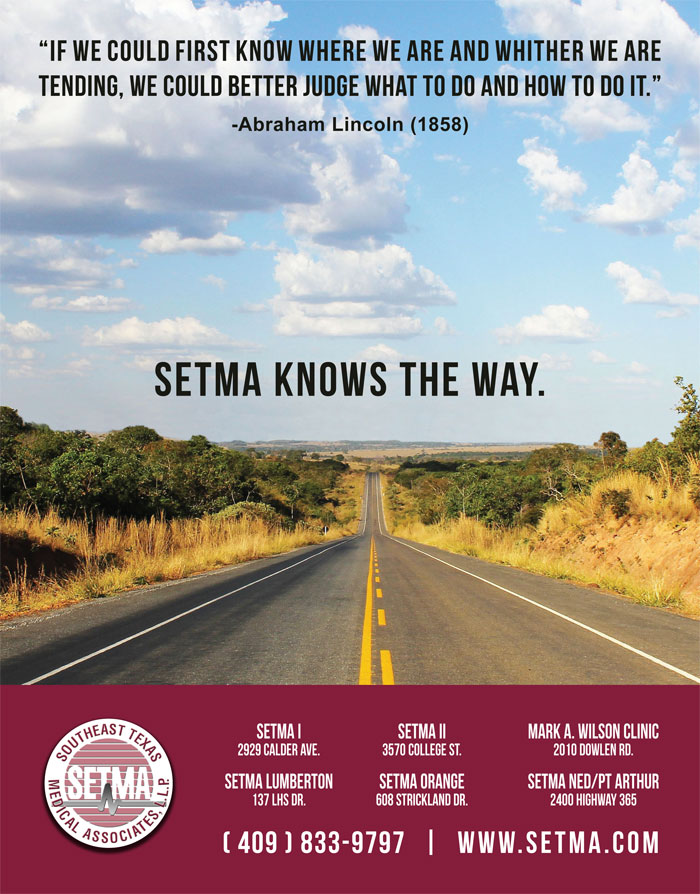 Where SETMA is at Present 
others Aspire to be in the Future
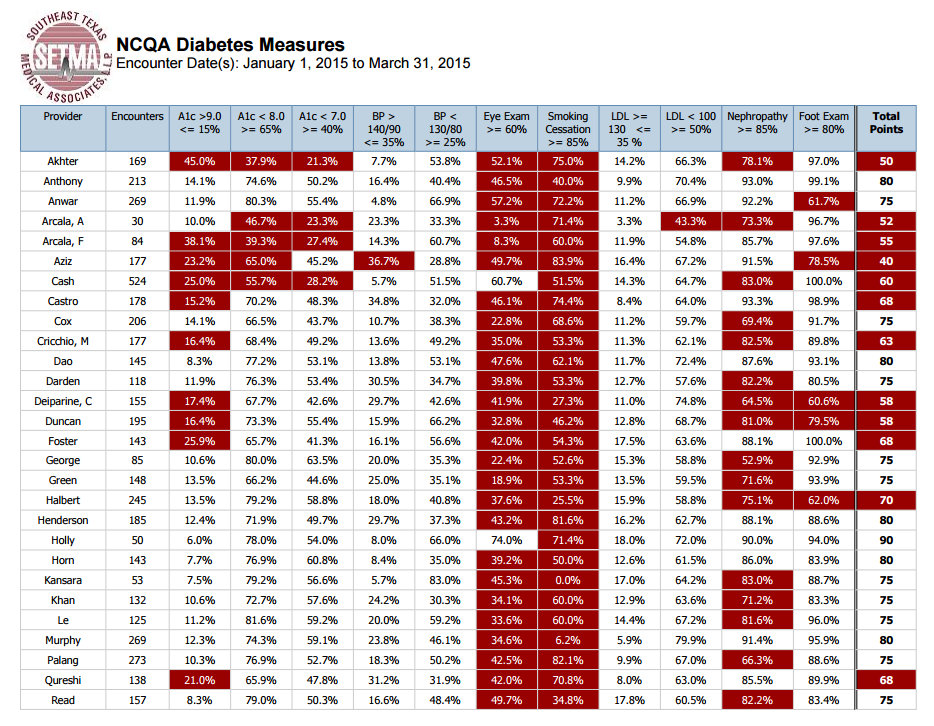 Dilated Eye Exam
Flu Vaccination
Monofilament Exam
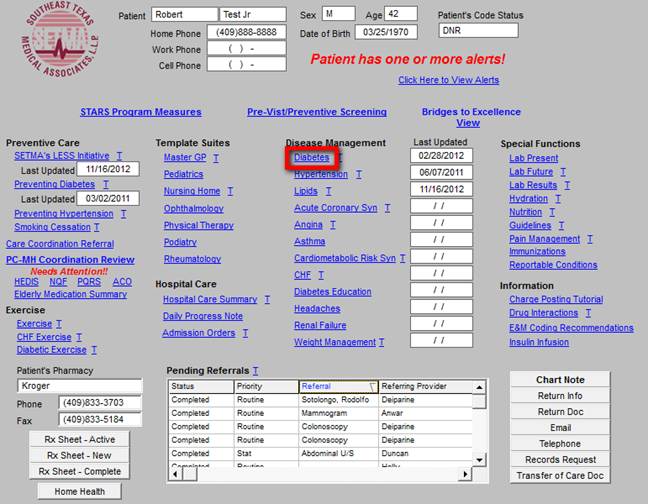 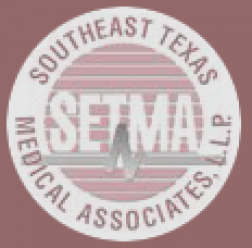 Disease Management Tools
Diabetes Disease Management
Comprehensive Diabetes Template
Includes specific Diabetes Sys review
Includes all standard of care measures
Vaccination guidelines
Cardiovascular risks
HTN, Lipid templates
Renal failure template
Patient information tools (16) including  goals, foot care, meals, insulin,  complications
 individualized Diabetes plan document
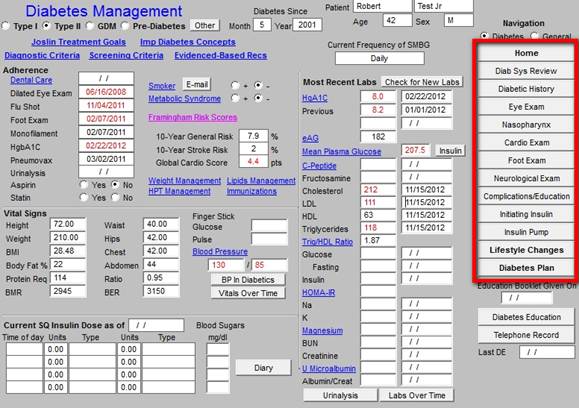 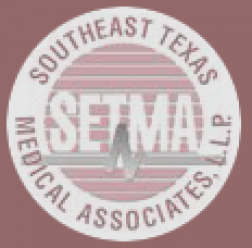 Disease Management Tools
Preventing Diabetes
Screening guidelines & mgmt, prediction  based on age, FBG,TG. 
Extensive pt information comorbidity, 		
      types of surgery
	Complications:micronutrient def 
LESS Initiative
Wt loss guidelines, drugs. Documents
Diabetic Exercise
Retinopathy, neuropathy, CVD, nephropathy: contraindications, type of exercise
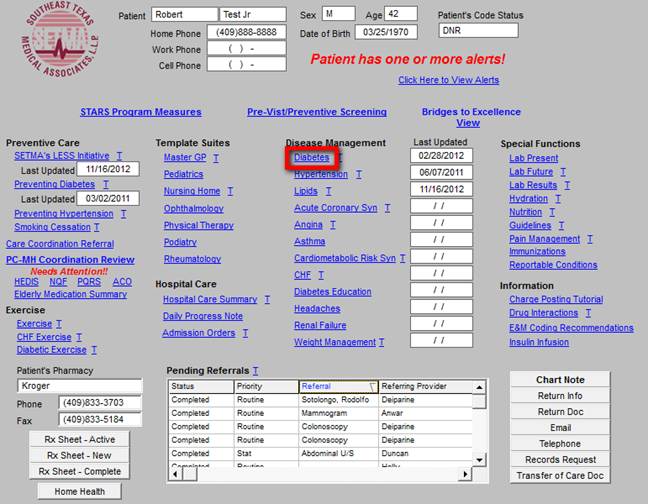 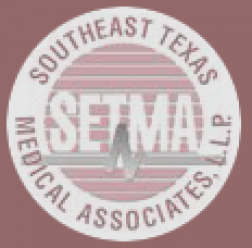 Automating the care of patients with diabetes
Has the patient had a hemoglobin A1c within the past 3 months? 
Has the patient has a urinalysis in the past year? 
Has the patient had a dilated eye examination in the past year? 
Has the patient had an examination of the feet in the past year including a test of feeling in the feet? 
Has the patient had a test for protein in the urine in the past year? 
Has the patient had a flu immunization in the past year? 
Has the patient had a cholesterol test in the past year? 
Is the patient on a statin drug? 
Is the patient on aspirin? 
If the patient has protein in the urine, is the patient on an ACE Inhibitor or an ARB ?
Clinical care : Goals and Strengths
Challenge is to deliver individualized, quality care, which is cost effective , has impact on our patients lives and has local relevance while overall increasing volume  

Are we positioned to do so?
Highly Accredited Center
Excellent Diabetes Educator Staff
Excellent EHM tools
Full range of specialized services available : Pumps, CGMS, Inhaled insulin etc
Strong Primary Care Support
Linkages with related services
High Quality Lab support
Ability to impart training
Clinical Opportunities Diabetes
Catchment area : approx 400,000
Est DM population 40,000
If  5% additional DM new patients to SETMA  2,000 pts
Est.  additional visits per year for DM
Increase in related specialties visits
Generation of significant addition relevant investigations, ancillary services and consultations
Referrals
Care Coordination
Clinical areas of focus/development
Diabetes Mellitus specialized clinics
Type 1, Gestational, Pump, 
Diabetes Prevention and Metabolic Syndrome
Weight Management /Obesity
Metabolic Bone Disease
Academic Growth
Clinical Case Meetings
Practice Guidelines/ Updates ; Affiliates Conference call
Journal Club
Core Lectures
Administrative Meetings; SETMA, Joslin
Involve local diabetologists and endocrinologists
Provider Update activities
Annual CME Activity
Physicians, nurse practitioners, CDE, nurses, trainees etc
Highlight practice updates and emerging trends
Highlight role of technology in diabetes management and patient safety
Attempt to get CME accreditation for activity
Public Education
Impart Diabetes Education needed to PPP : public, press, politicians/legislators.
World Diabetes Day Nov 14
Smaller, quarterly, public education programs
Get involved in local media on DM and related topics
Clinic newsletter
Community Programs
Diabetes Prevention
Diabetes Screening
Diabetes Education
Development of Public Educational Material
Training of CDE’s
Mental health program
Insulin Bank
Teaching
Electives : Local and International medical students
IMG for clinical and research experience
Rotating residents from FP, IM programs
Students of nutrition studies, pharmacy, CDE trainees
? Lamar University Collaboration
Research opportunities
Seek and initiate industry sponsored clinical trials
Evaluate our own data 
Grants : Capacity building, education,  diabetes prevention, adherence promotion
Collaboration with academic units
Collaborations
Joslin Clinic affiliate and collaboration status
Extend formal/ informal linkages with state and national diabetes departments
Networking with ADA, AADA, AACE
State groups working on Diabetes Prevention
Establish/enhance international linkages
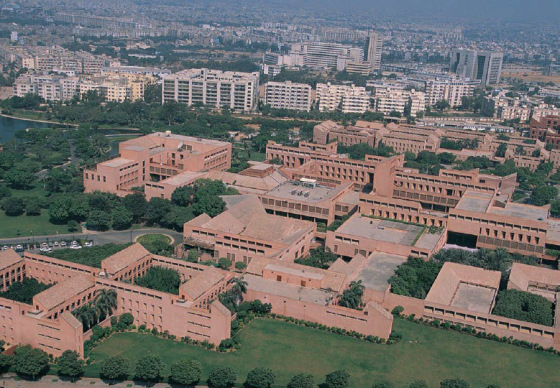 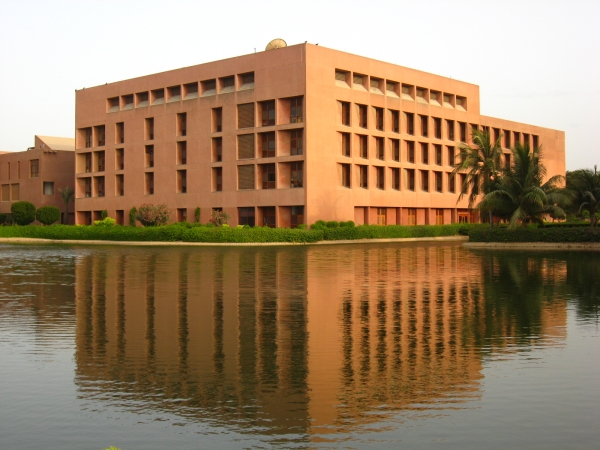 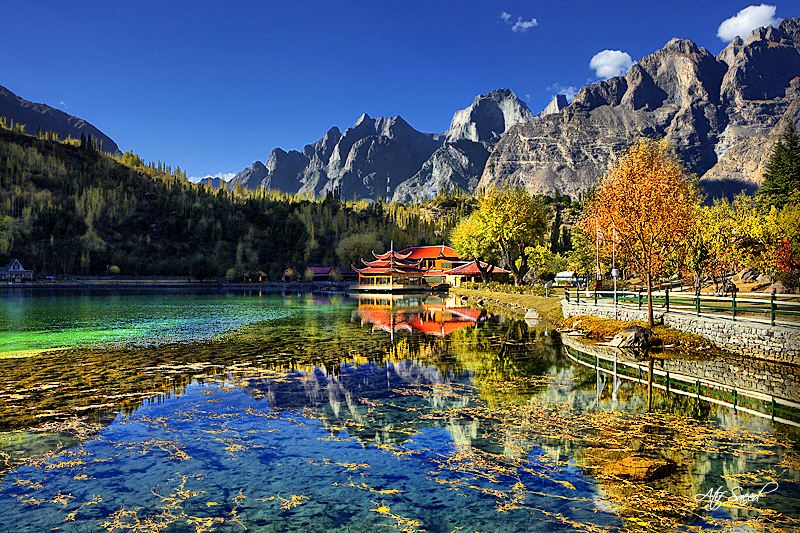 Summary
DM is a rapidly growing problem worldwide and in Texas with significant and increasing costs to individuals, families and society
We have the capacity,  management tools to assist the patient achieve the best care based on current standards.
Our quality metrics are regularly audited and meet all the accredit ting organizations’ current standards
Opportunities to impact diabetes in area, prevention, progression and care
Clinical opportunities to expand our reach and services
Training and teaching work can expand
Public educational activities and CME activities would have benefits
Consider heath impact, capacity building  grants
Time, finances will be constraints which we will have to work within
NCQA Diabetes Recognition (2010-16)
Diabetes Recognition Program (DRP)

} 
Clinical Measures (Required)  Criteria		2012 Version Points	2015 Version	
HbA1c Poor Control >9.0%**	≤15% of patients in sample	12.0	15.0	
HbA1c Control <8.0%	65% of patients in sample	8.0	10.0	
HbA1c Control <7.0%	40% of patients in sample	5.0	7.0	
Blood Pressure Control 
≥140/90 mm Hg**≤35% of patients in sample		15.0	30.0	
Blood Pressure Control
 <130/80 mm Hg**25% of patients in sample 		10.0 	REMOVED 	
Eye Examination		60% of patients in sample 	10.0	12.0	
Smoking and Tobacco Use and 
Cessation and Treatment Assistance85% of patients in sample	10.0	12.0	
LDL-Control ≥130 mg/dl**	≤35% of patients in sample	10.0	REMOVED	
LDL-Control <100 mg/dl**	50% of patients in sample	10.0	REMOVED	
Nephropathy Assessment	85% of patients in sample 	5.0	7.0	
Foot Examination		80% of patients in sample 	5.0	7.0	
Total Points					100.0	100.0	
Points Needed to Achieve Recognition 		75.0	70